The Relationship Between Dropout and Outcome in Naturalistic Cognitive Behavior Therapy
Garret G. Zieve,a Jacqueline B. Persons,b, a Lisa Ann D. Yub

aUniversity of California, Berkeley

bCognitive Behavior Therapy and Science Center
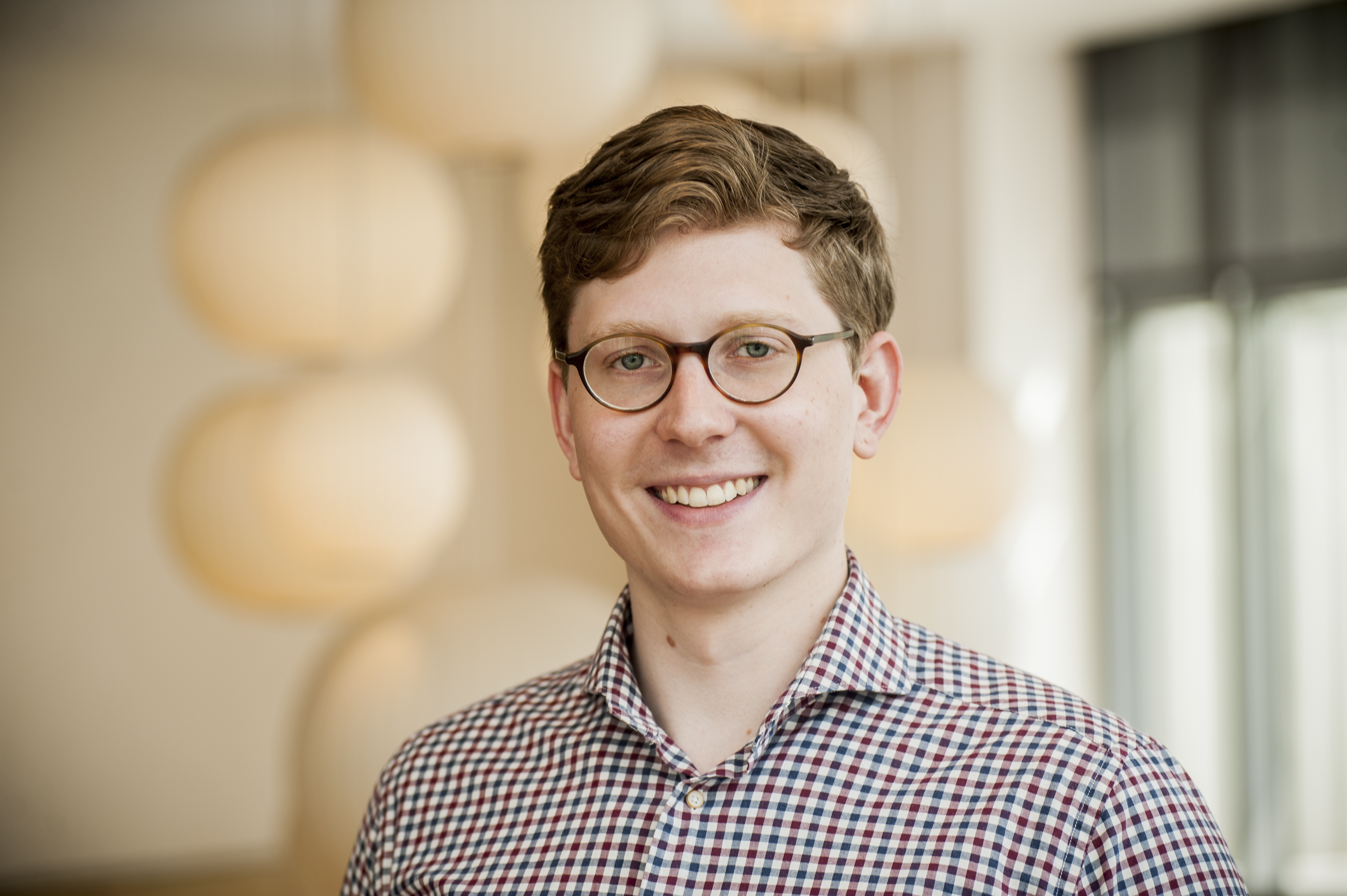 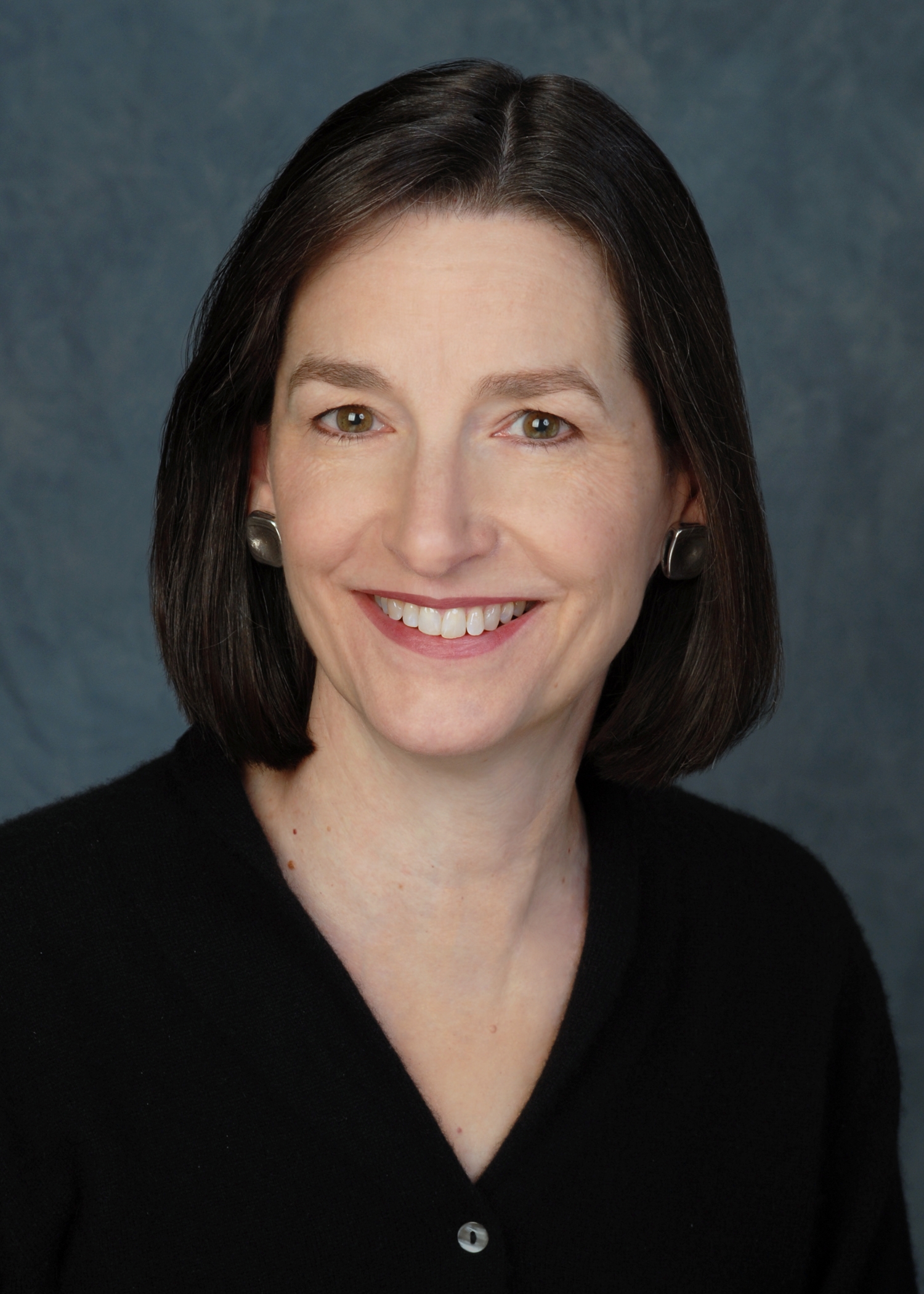 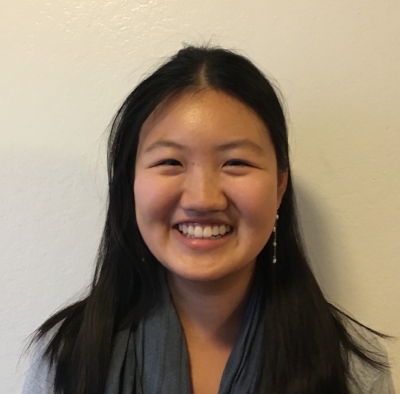 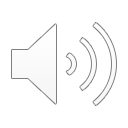 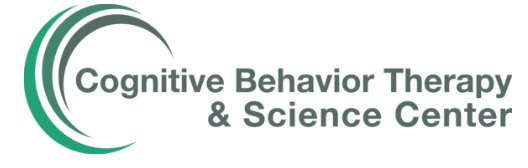 [Speaker Notes: Introduce self
Garret Zieve, graduate student in clinical psychology at Cal
First author of this paper in collaboration with Jackie Persons and Lisa Ann Yu from the Cognitive Behavior Therapy and Science Center in Oakland, CA
Our paper is called The Relationship Between Dropout and Outcome in Naturalistic Cognitive Behavior Therapy]
Background
Dropout from psychotherapy is common

Little is known about the relationship between dropout and outcome

Patients might drop out because outcome is poor (they give up on treatment because they are not making progress) or because it is good (they have benefitted from treatment and are ready to terminate)
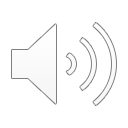 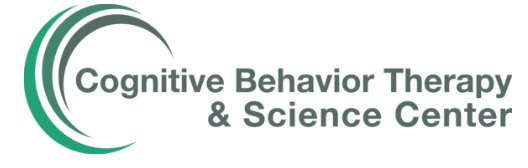 [Speaker Notes: Dropout from psychotherapy is common (20-50%) and results in a smaller dose of a potentially helpful treatment
 
Little is known about the relationship between dropout and outcome
 
Patients might drop out because outcome is poor (they give up on treatment because they are not making progress) or because it is good (they have benefitted from treatment and are ready to terminate)]
Data Source
1092 patients receiving naturalistic CBT for anxiety and depression

Measures of anxious and depressive symptoms collected at each session

Therapists assigned one of three types of termination reasons for each patient after treatment ended: (1) reasons indicating a good outcome, (2) reasons indicating a poor outcome, and (3) reasons indicating logistical/financial and other barriers to treatment
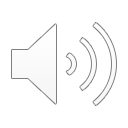 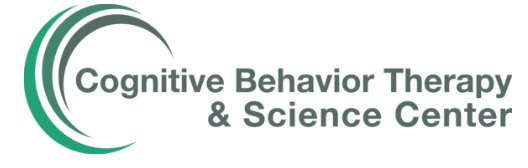 [Speaker Notes: Data for the current study were drawn from a de-identified archival database comprised of information from 1092 adult patients who received individual therapy sessions during the years 1981-2009
 
Nearly all patients (91.67%) were diagnosed with at least one anxiety or depressive disorder.
 
Measures of anxious and depressive symptoms collected at each session using the BDI and Burn-AI
 
Therapists assigned termination reasons after treatment ended which were categorized into one of three types of reasons: (1) reasons indicating a good outcome, (2) reasons indicating a poor outcome, and (3) reasons indicating logistical/financial and other barriers to treatment
 
E.g., Patients unhappy with the results of treatment
Patient or therapist satisfied with results.
Patient moved or other issues of geography;]
Defining Dropout
Early dropout: Patient completed <4 sessions

Premature dropout: Therapy has not been tried for long enough to help the patient accomplish treatment goals

Uncollaborative dropout: Patient and therapist did not work well together on termination, agree on it and discuss it fully
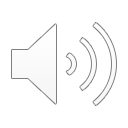 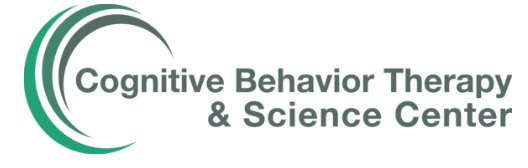 [Speaker Notes: For this study we defined three types of dropout
Therapist ratings of premature and uncollaborative dropout
Premature, regardless of duration
Uncollaborative: ex., patient who simply does not appear for a scheduled session and does not respond to the therapist’s efforts to contact him or her]
Hypotheses
Compared to completers, patients who drop out have:
Higher symptom severity at treatment termination
A slower rate of symptom change during treatment

A higher odds that the therapist rated treatment as ending for reasons related to poor outcome
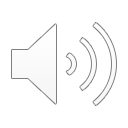 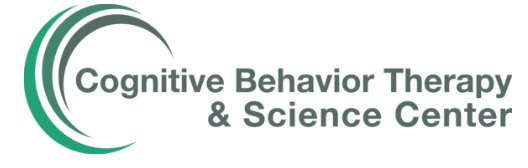 Results: Termination Symptom Severity
Dropouts had higher symptom severity at termination than completers, controlling for intake severity (all ps < 0.001)

Small to medium effect sizes for anxiety    
	(Cohen’s d = 0.22 – 0.63)

Small to medium effect sizes for depression       
	(Cohen’s d = 0.25 – 0.66)
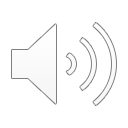 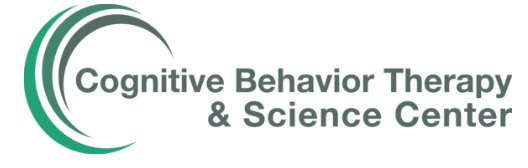 [Speaker Notes: Consistent with hypothesis 1…
For both measures of anxious and depressive symptoms
Largest effect sizes were for early dropouts]
Results: Rate of Symptom Change
Rate of change during treatment was analyzed using hierarchical linear modeling

Dropouts did not differ from completers in rate of symptom change during treatment
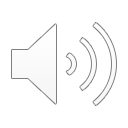 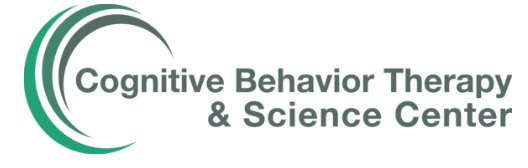 [Speaker Notes: Contrary to our hypotheses
For all three types of dropouts and for both anxiety and depression]
Results: Termination Reason
Uncollaborative dropouts had a 2.5 times higher odds of being rated with a termination reason indicating poor outcome, compared to completers (p < 0.001)

Effect size was medium (Cohen’s d = 0.49)
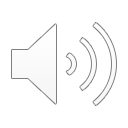 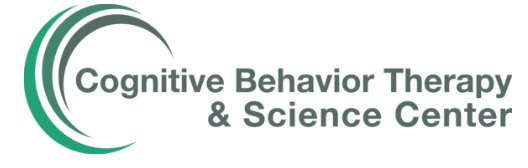 [Speaker Notes: To add to our understanding of why patients in our sample dropped out, we analyzed therapist-rated reasons for termination. 
 
Uncollaborative dropout, but not other types of dropout, was associated with a higher odds of being rated with a termination reason indicating poor outcome, corresponding to medium effect size (Cohen’s d = 0.49).
 
Poor outcome reasons again were coded when patients dissatisfied with some aspect of the therapy outcome or process.]
Conclusion
Although dropouts from naturalistic CBT ended treatment with higher symptom severity than completers, dropouts and completers did not differ in their rate of symptom change during treatment

It is important to attend to factors (e.g., problems in the alliance, dissatisfaction with the process of therapy) that may lead patients to cut short their trajectories of improvement by dropping out
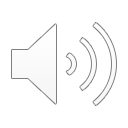 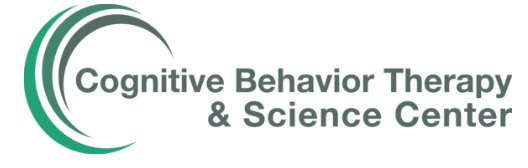 [Speaker Notes: Coming out of the finding that uncollaborative dropouts were more likely to be rated with a termination reason indicating a poor outcome, 

Our results point to the importance of carefully handling the termination phase of treatment (Davis, 2008) and attending to factors (e.g., problems in the alliance, dissatisfaction with the process of therapy) that may lead patients to cut short their trajectories of improvement by dropping out.]
Contact Information
Jacqueline B. Persons
Oakland Cognitive Behavior Therapy Center
5625 College Avenue, Suite 215, Oakland, CA 94618  
E-mail: persons@oaklandcbt.com
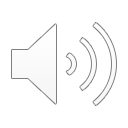 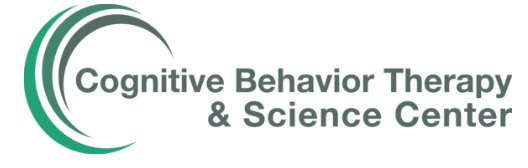